Case 8Approach To Patient Monitoring
Group B
Case Scenario
The surgeons have requested a brief general anesthetic for change of dressing to an open infected wound. They suggest that the procedure can be performed in the patient’s bed on the hospital floor.
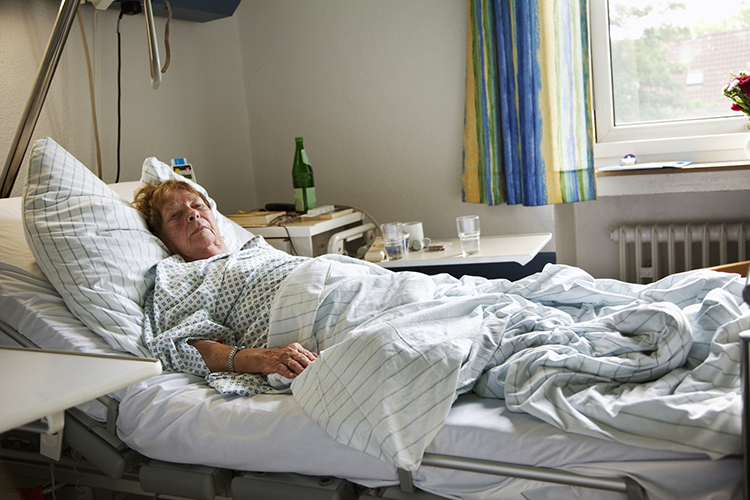 [Speaker Notes: Pic Source: http://safepatientstandard.com/overworked-staff-leads-to-patients-spending-too-much-time-in-bed/]
Does this patient need special monitoring for this procedure?
Yes, he does.
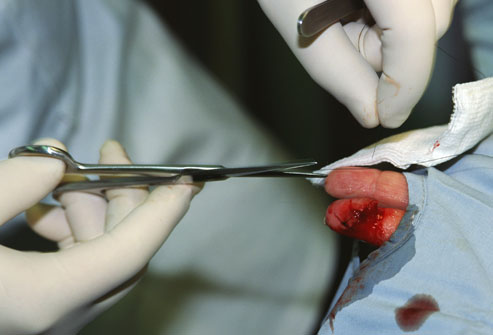 What this patient’s monitoring must adhere to ?
The standards for basic monitoring published by the ASA

STANDARD I :
Qualified anesthesia personnel shall be present in the room throughout the conduct of all general anesthetics, regional anesthetics and monitored anesthesia care.

STANDARD II :
During all anesthetics, the patient’s oxygenation, ventilation, circulation and temperature shall be continually evaluated.
Oxygenation
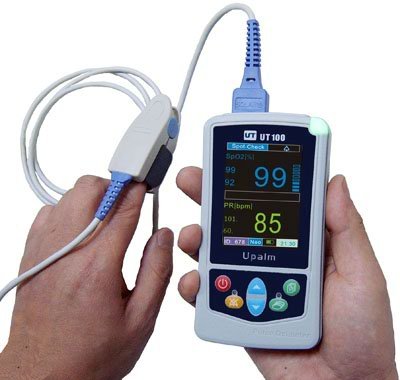 Pulse oximeter.
[Speaker Notes: http://theladdermn.org/2013/03/02/february-ladder-meeting-recap-the-lungs/]
Ventilation
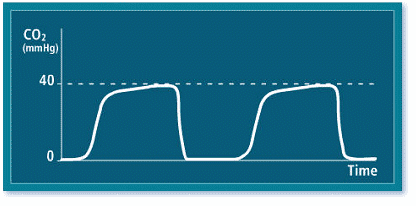 Capnogram + Chest Excursion + breath sounds and observation of the reservoir breathing bag.
[Speaker Notes: http://www.chsbuffalo.org/files/videos/alvarispump/etco2/t1/p07.htm]
Circulation
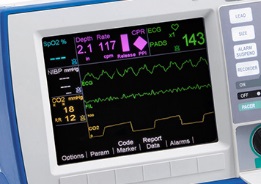 Non-invasive blood pressure and heart rate.
[Speaker Notes: http://www.zoll.com/au/medical-products/defibrillators/r-series/etco2/]
Temperature
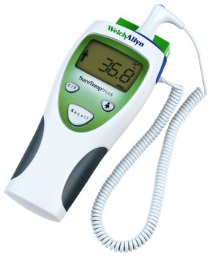 Temperature probe
[Speaker Notes: http://www.mortonmedical.co.uk/Welch_Allyn_SureTemp_Plus_Electronic_Oral_Thermometer~p~462.htm]
Urine Output
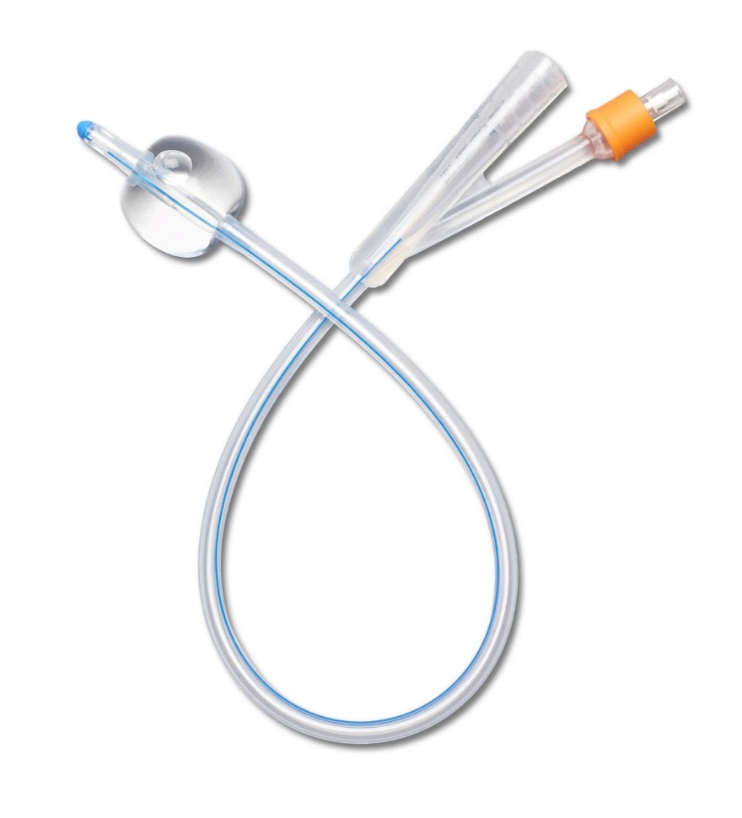 Catheter
[Speaker Notes: http://www.courseyenterprises.com/images/uploaded_images/kit/1203046350514ca91689c75..jpg]
Invasive Monitoring
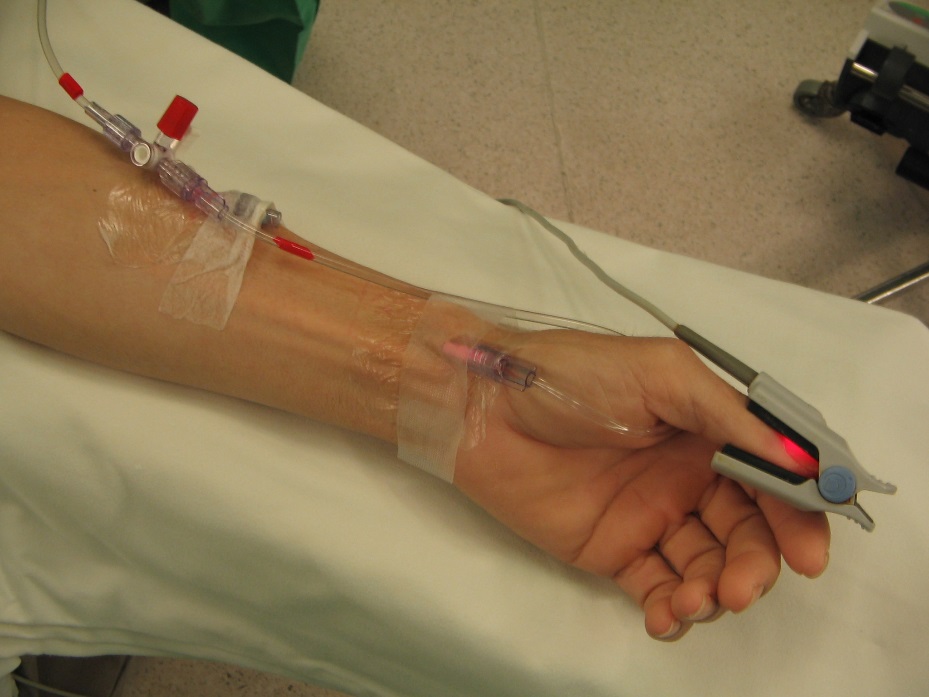 Intra-arterial blood pressure.
[Speaker Notes: http://137.189.150.13/site/ana/Reference.asp?topic=INTRA-OPERATIVE%20MONITORING]
Monitoring of Neurological Function
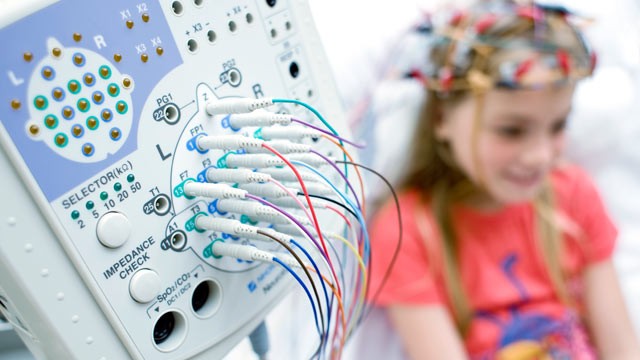 Electroencephalogram (EEG)
[Speaker Notes: http://qeegsupport.com/]
Monitoring of Neuromuscular Function
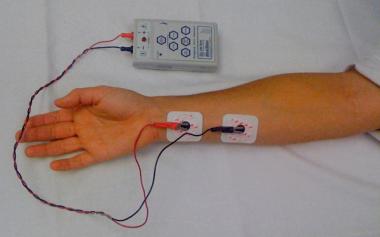 Peripheral nerve stimulation
[Speaker Notes: http://emedicine.medscape.com/article/2009530-overview]
References
STANDARDS FOR BASIC ANESTHETIC MONITORING (Approved by the ASA House of Delegates on October 21, 1986 , and last amended on October 20, 2010 with an effective date of July 1, 2011).
Thank You